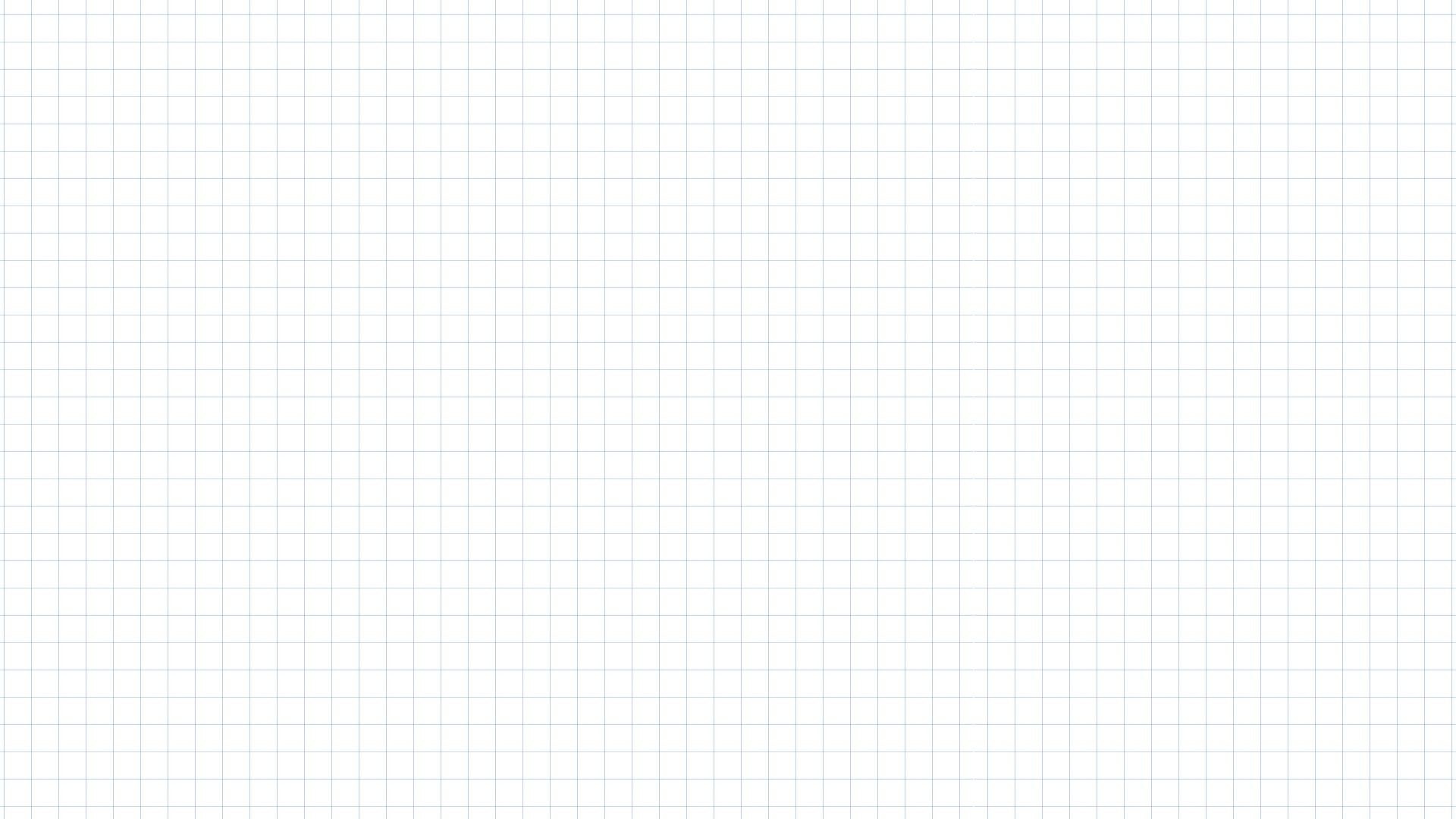 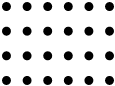 Đọc mở rộng
(tiết 6)
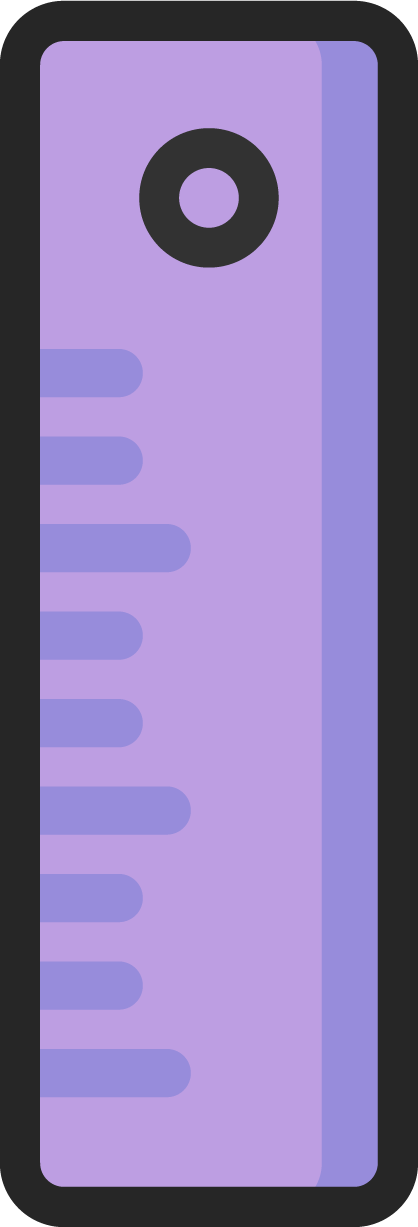 Ngày../../2021
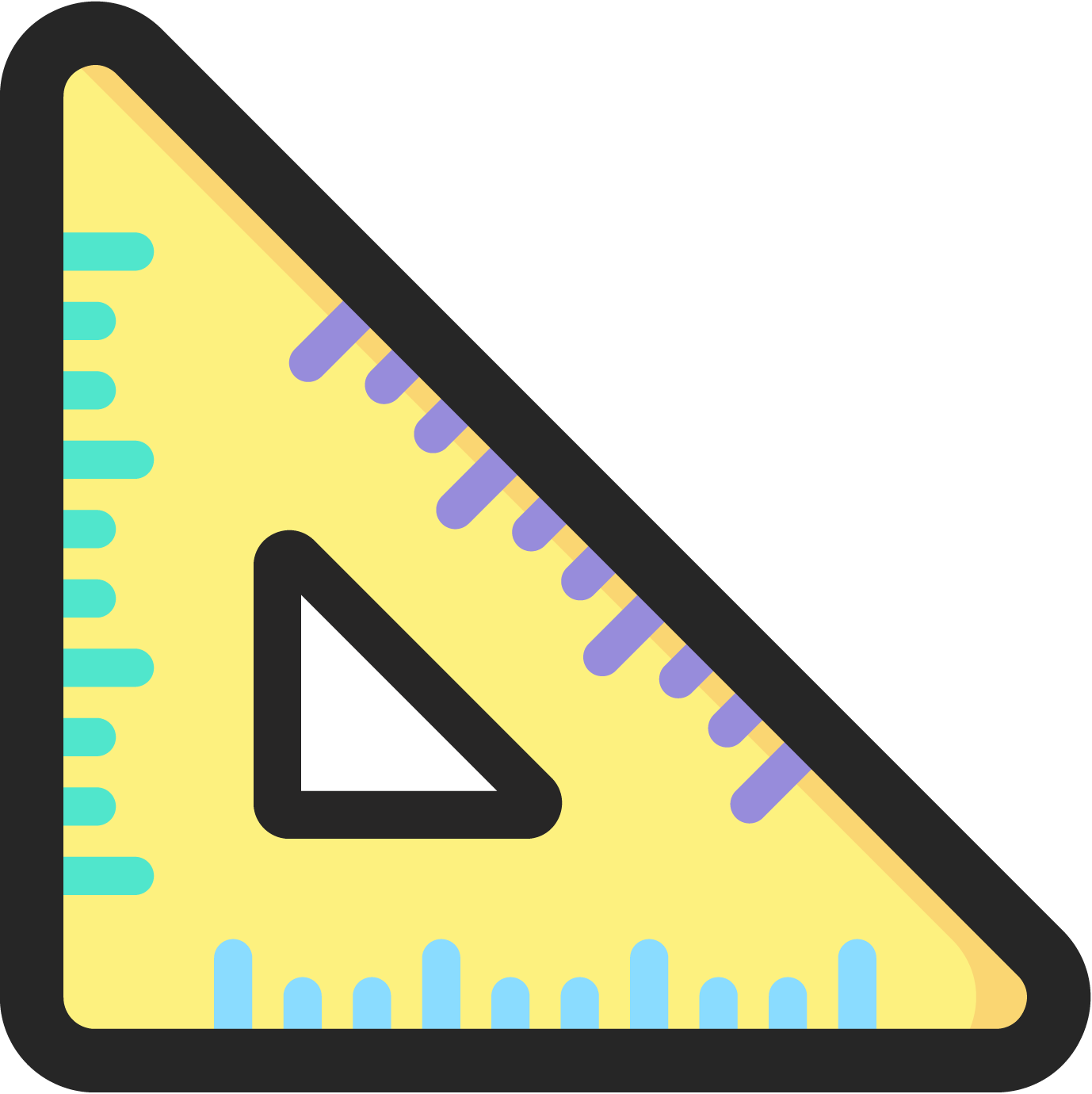 Design by: Hương Thảo
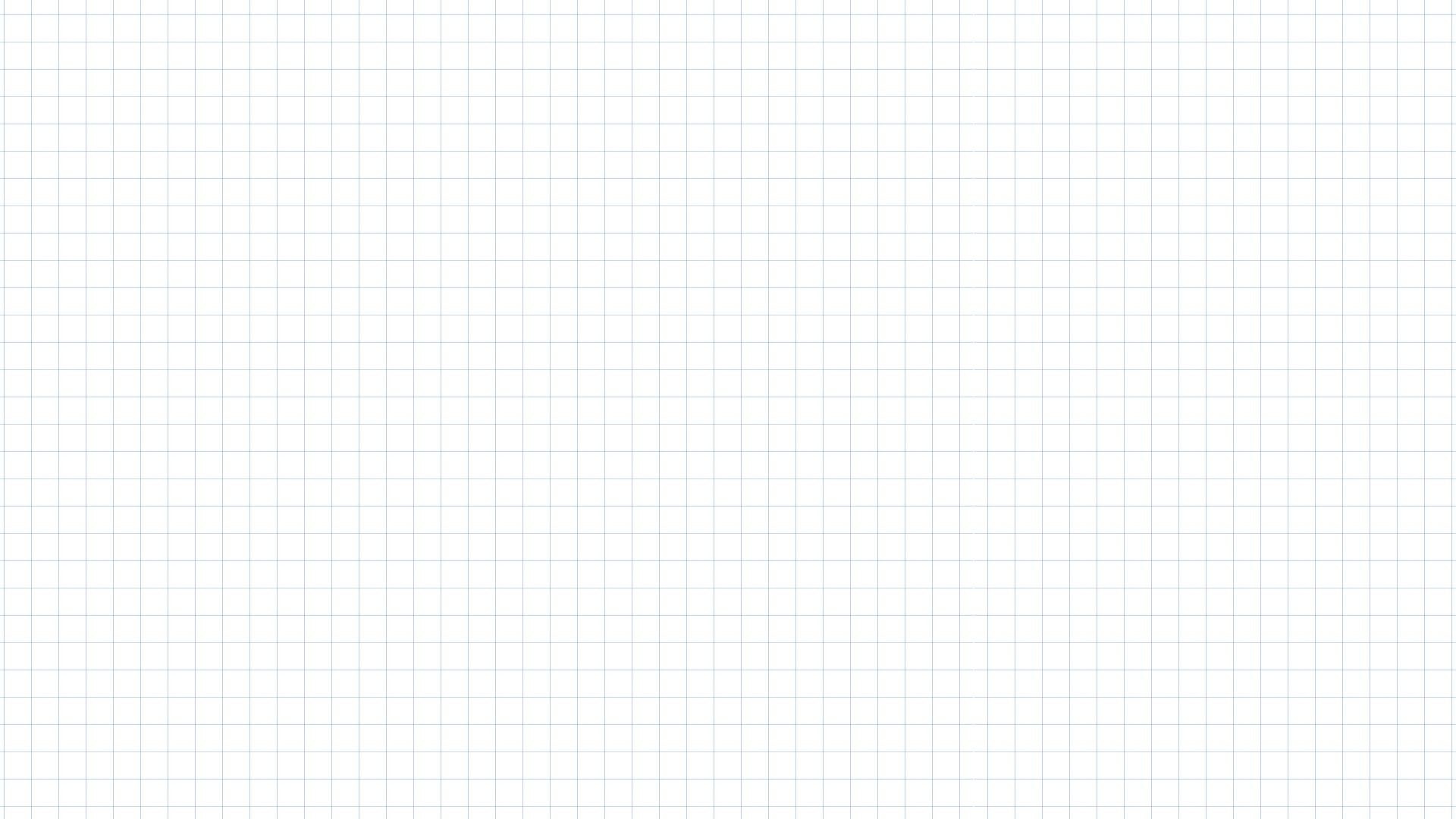 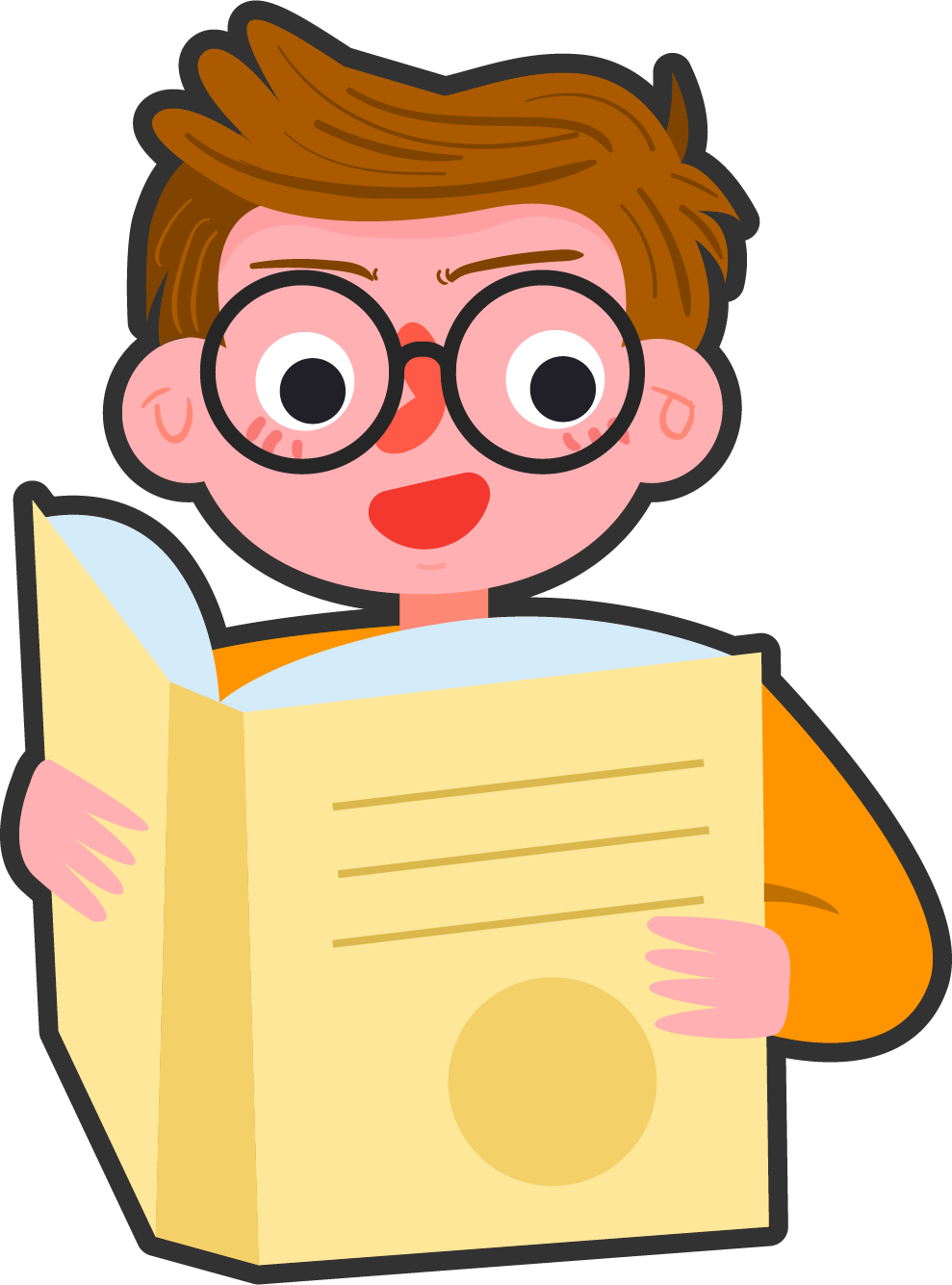 Tìm đọc sách, báo nói về việc bảo vệ động vật.
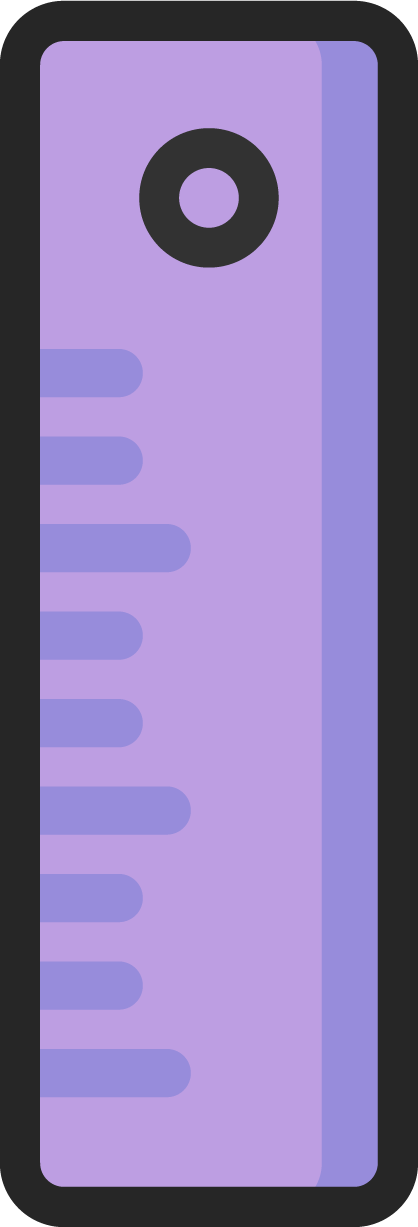 Design by: Hương Thảo
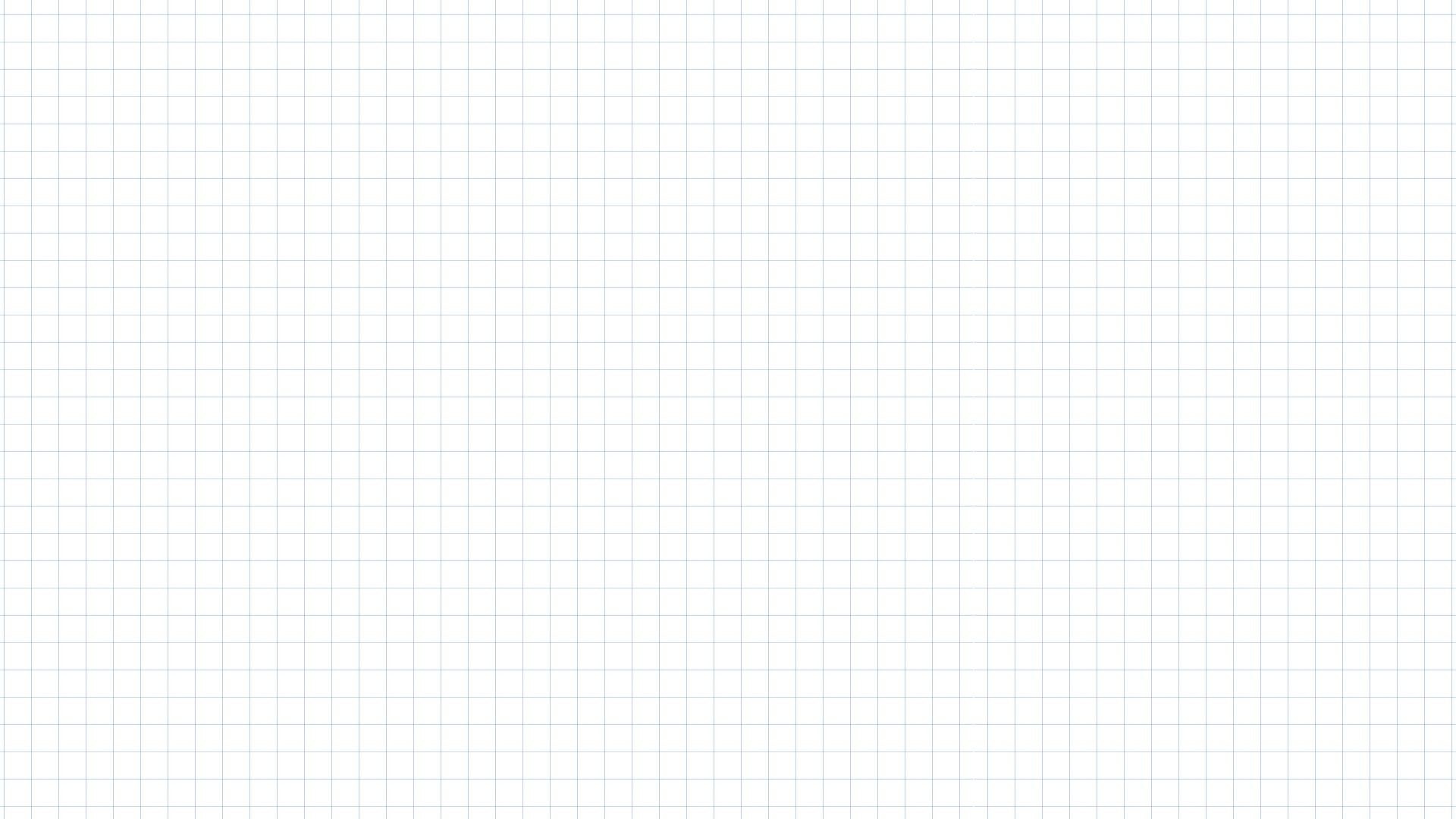 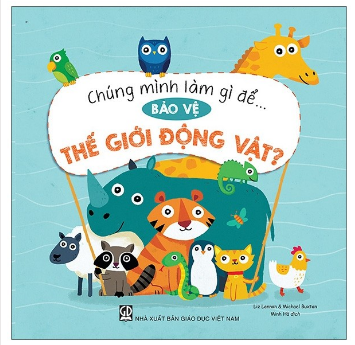 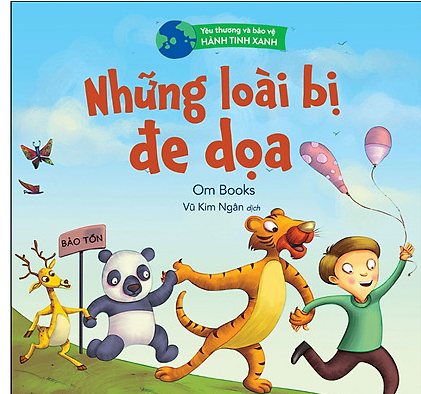 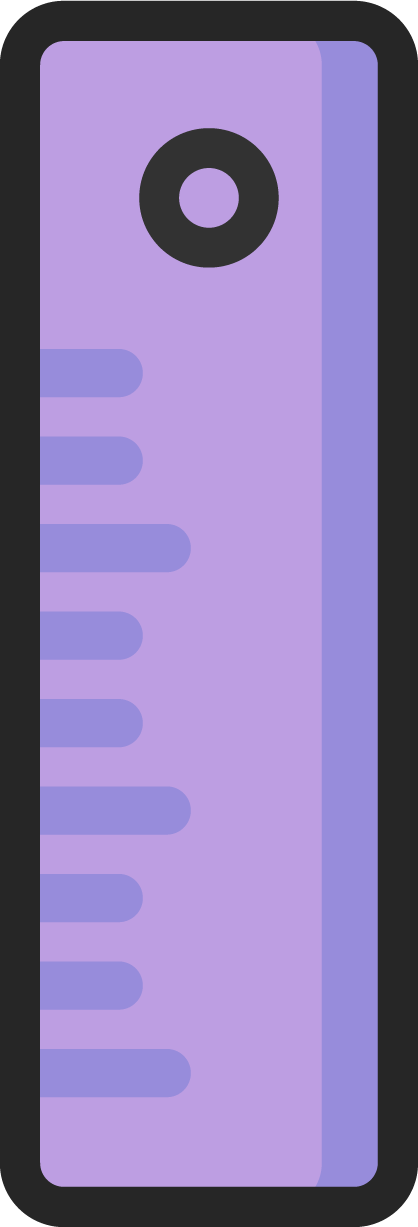 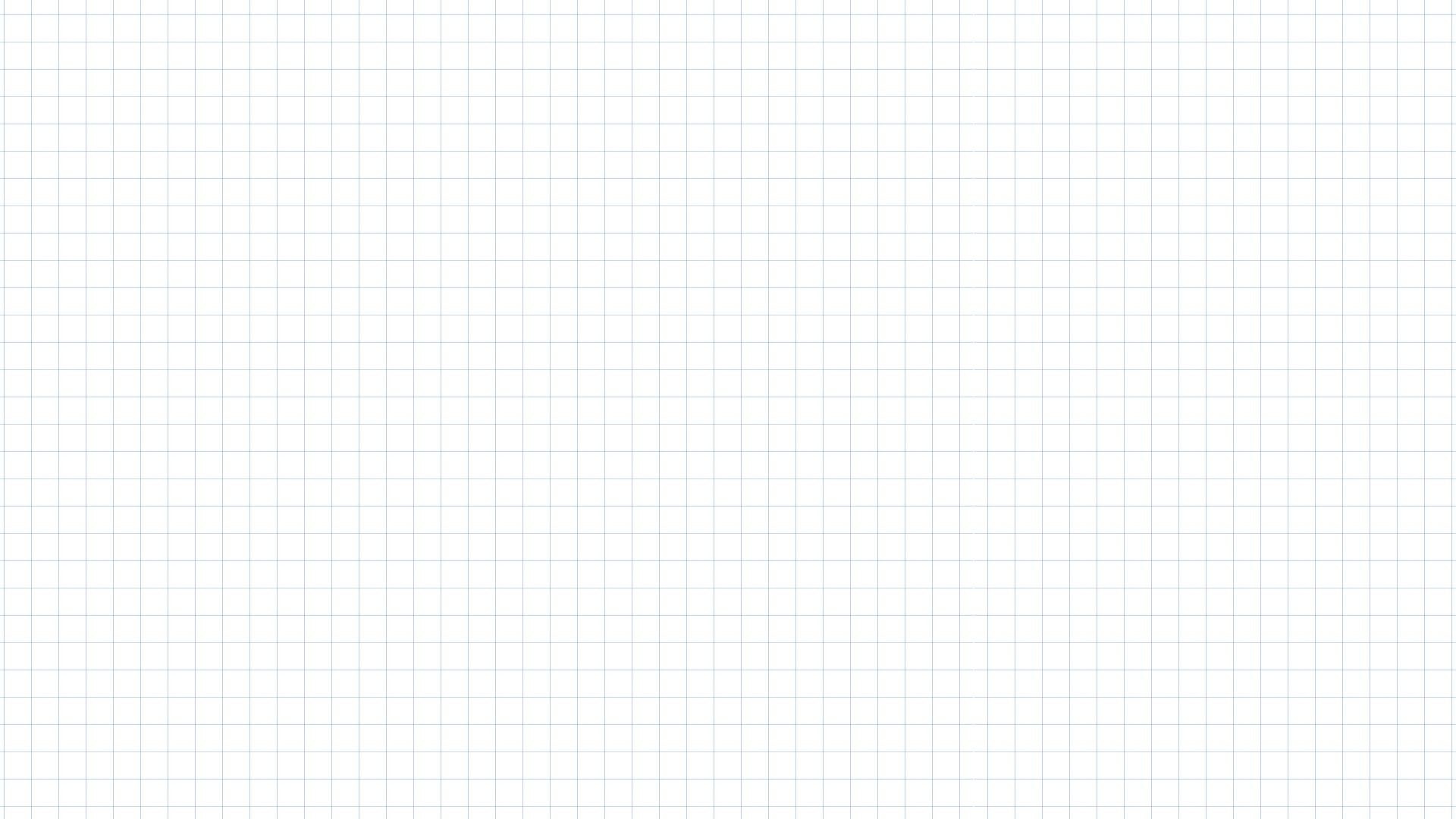 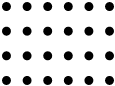 Nói về những điều em ấn tượng nhất trong bài báo, cuốn sách em vừa đọc
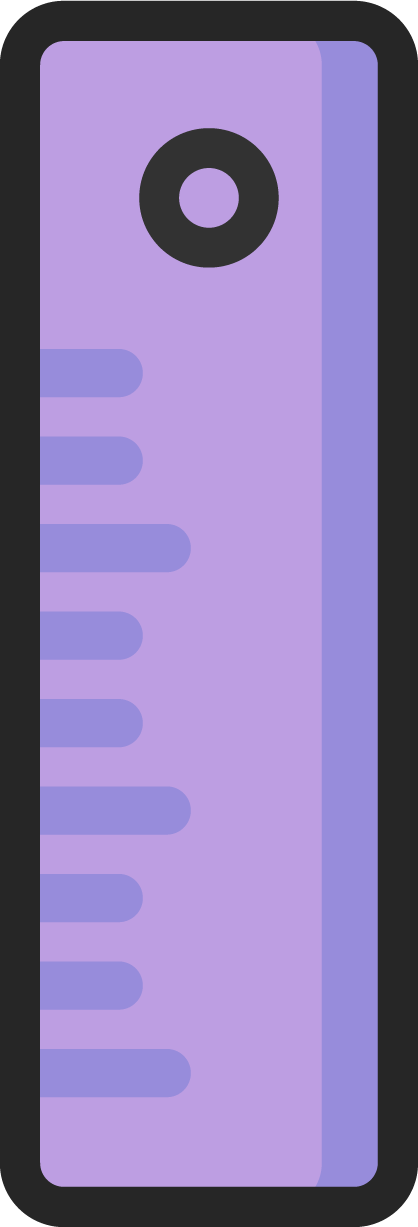 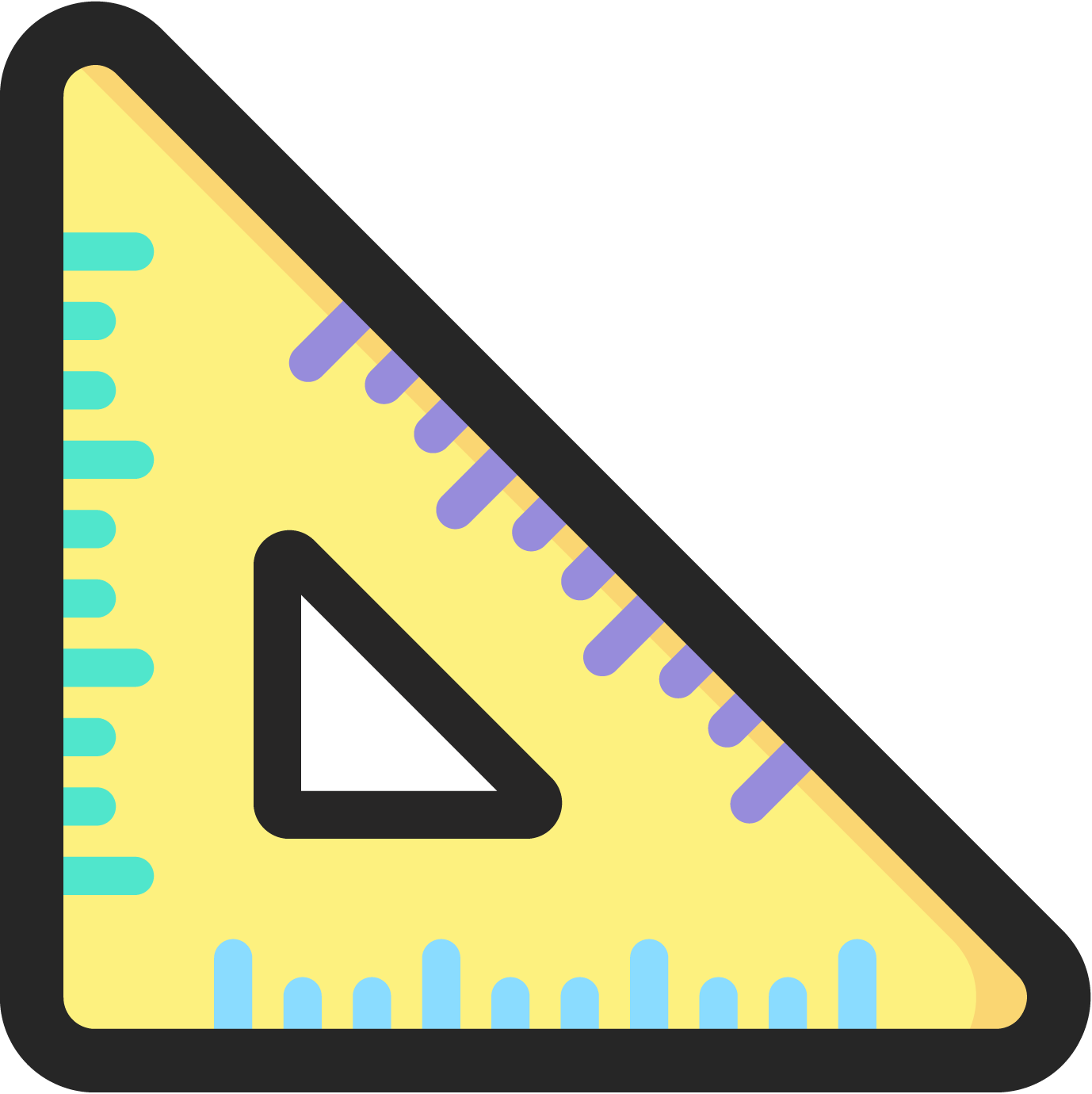 Design by: Hương Thảo
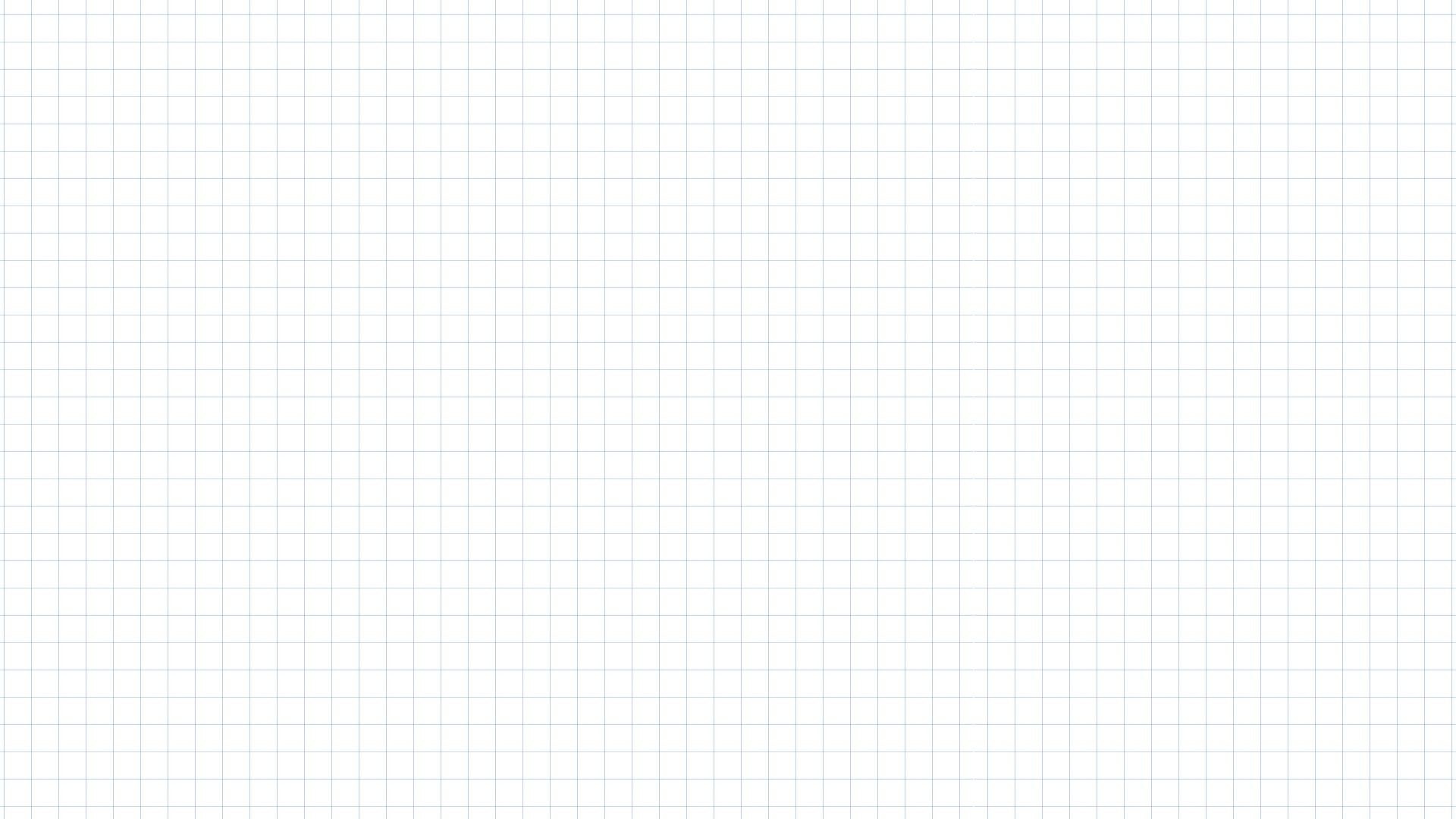 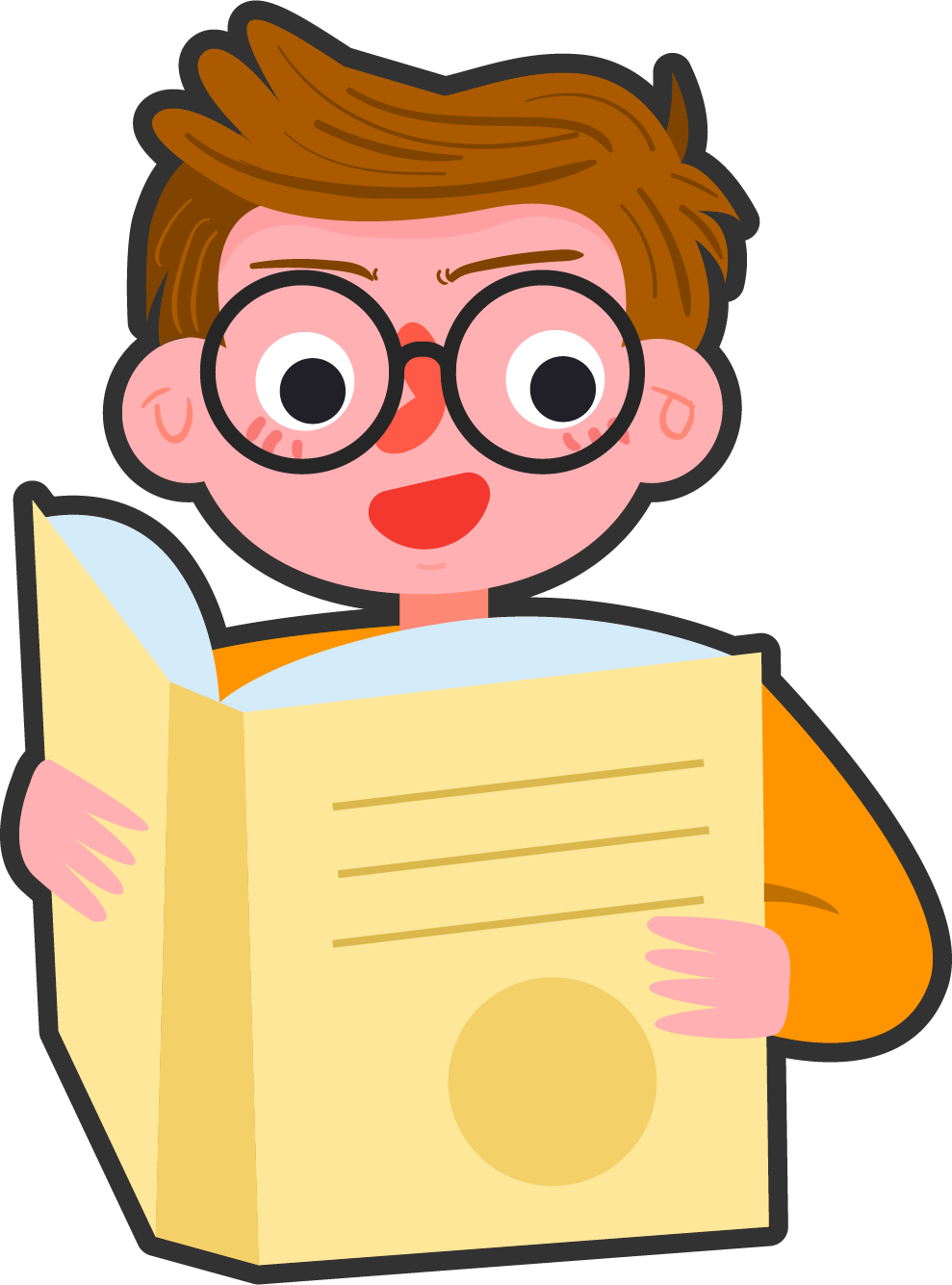 Trình bày trước lớp về các biện pháp bảo vệ động vật?
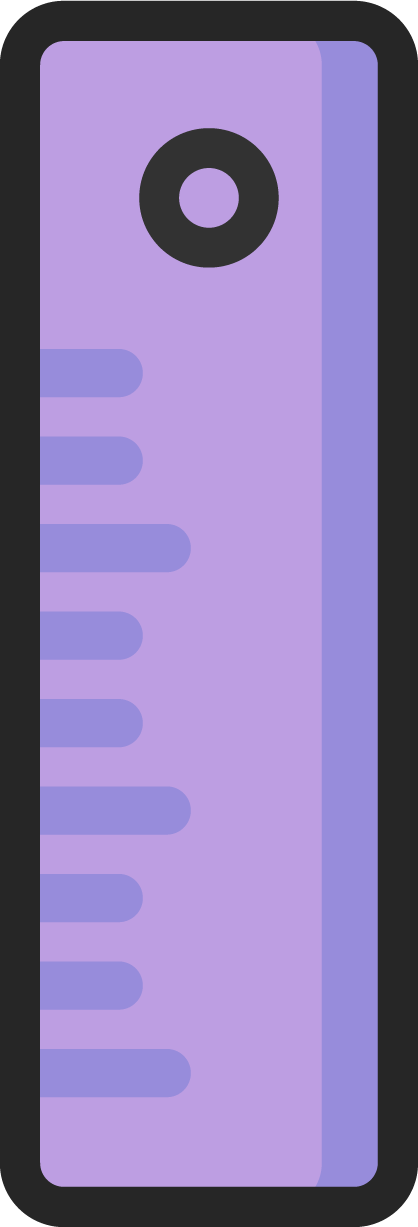 Design by: Hương Thảo
Viết vào phiếu đọc sách
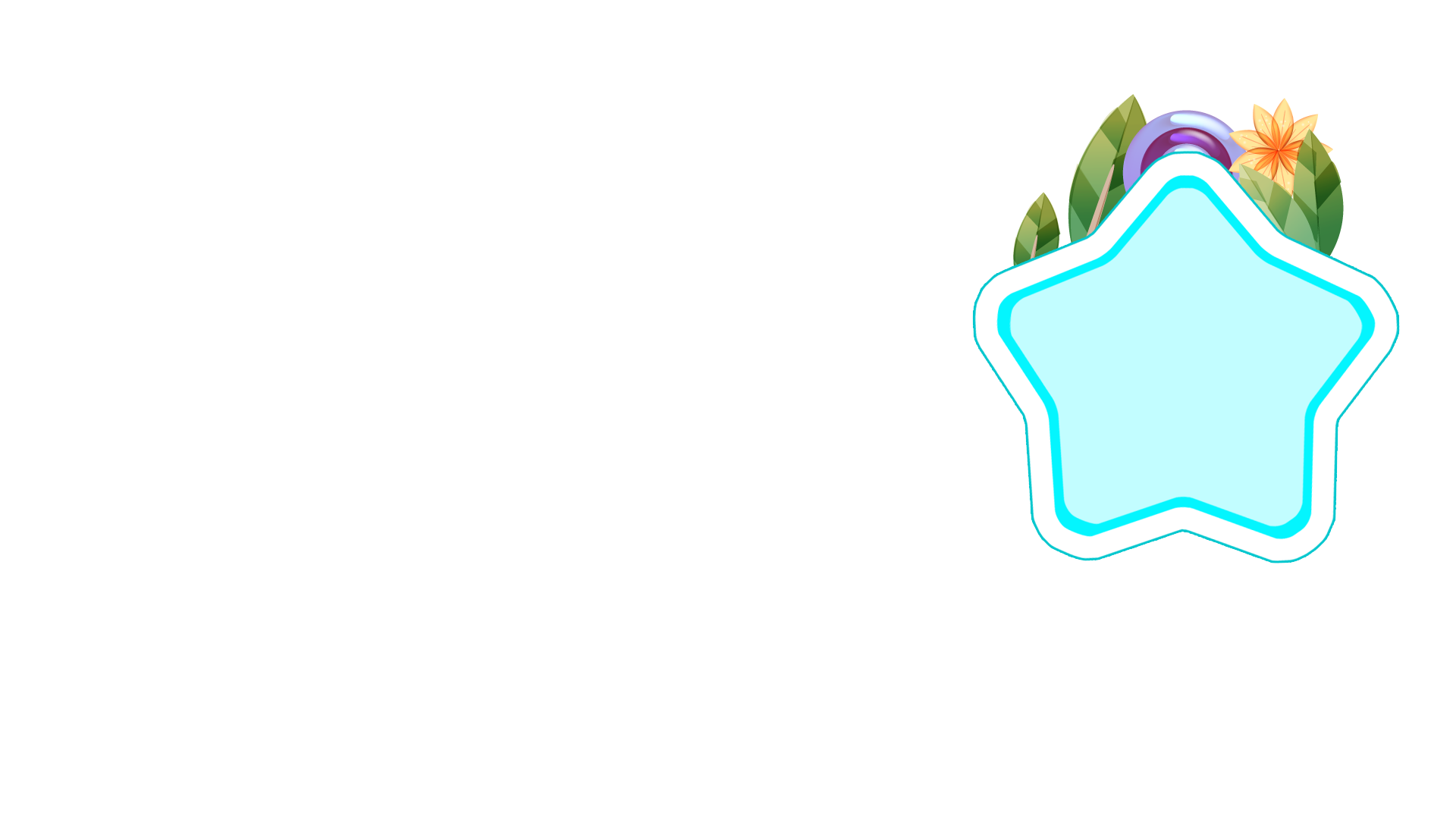 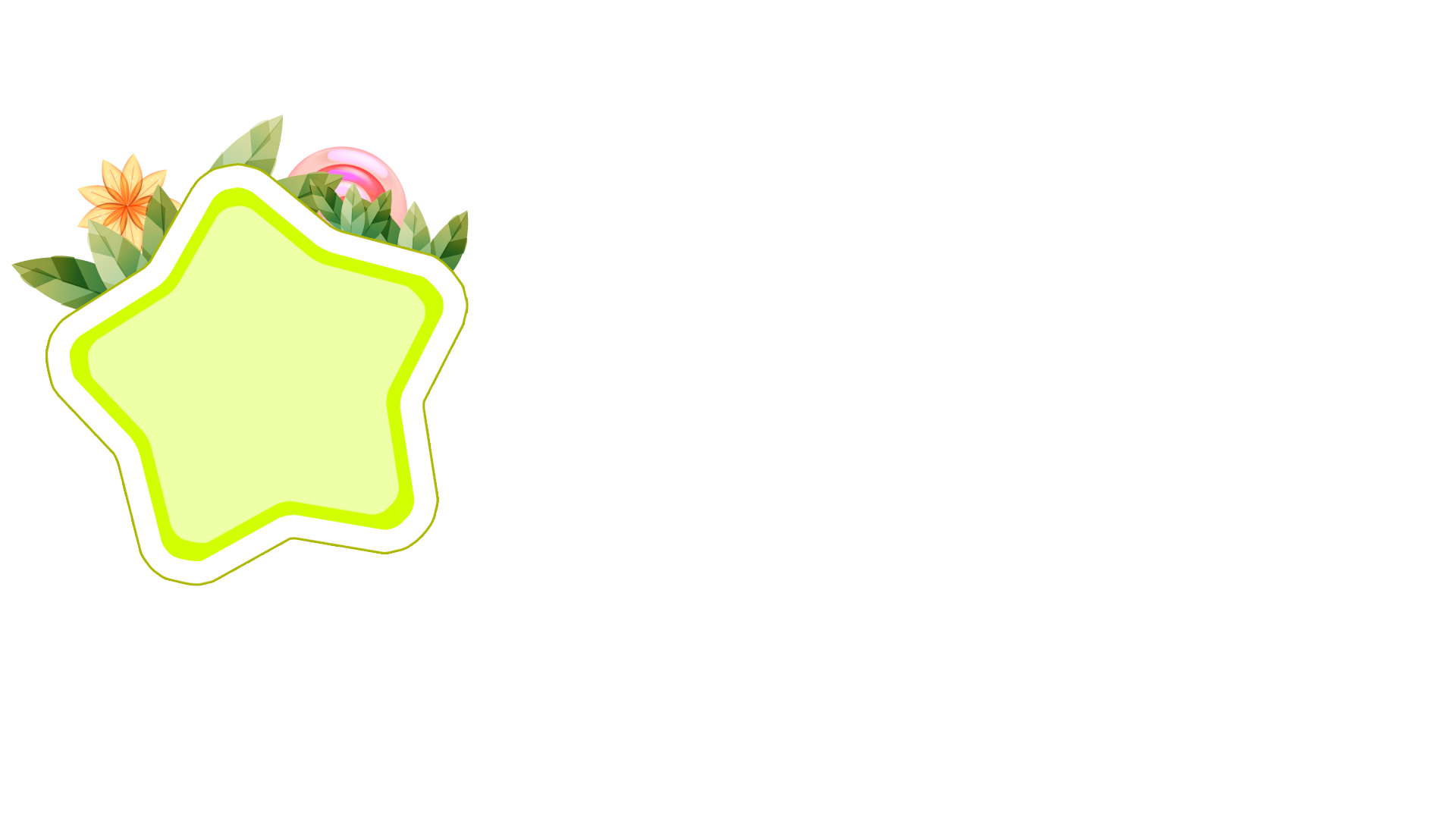 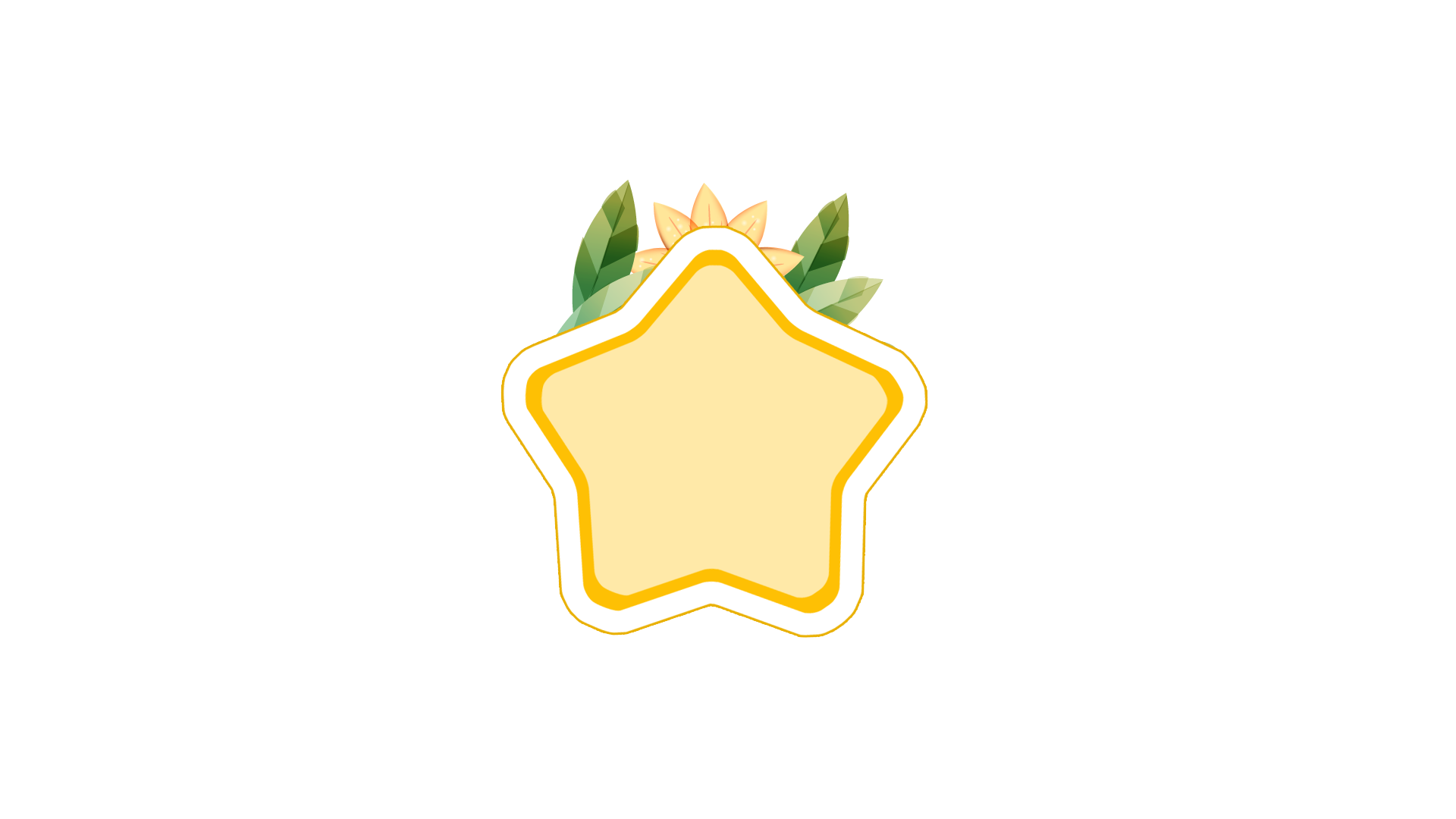 Suy nghĩ sau
khi đọc
Tên sách
Thông tin 
quan trọng
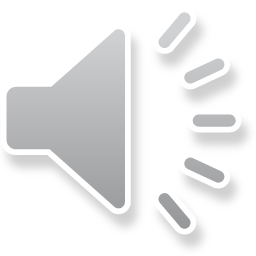 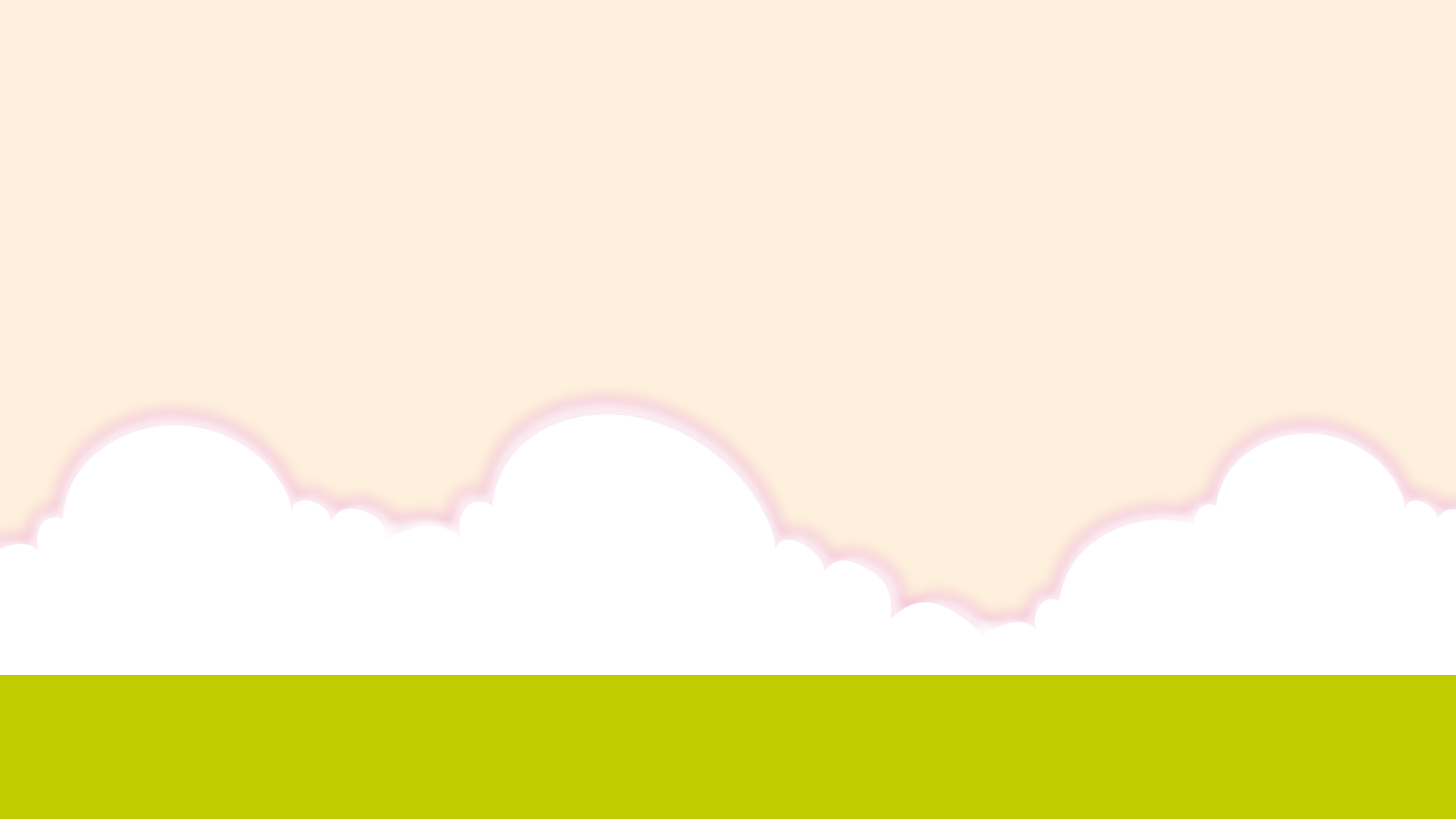 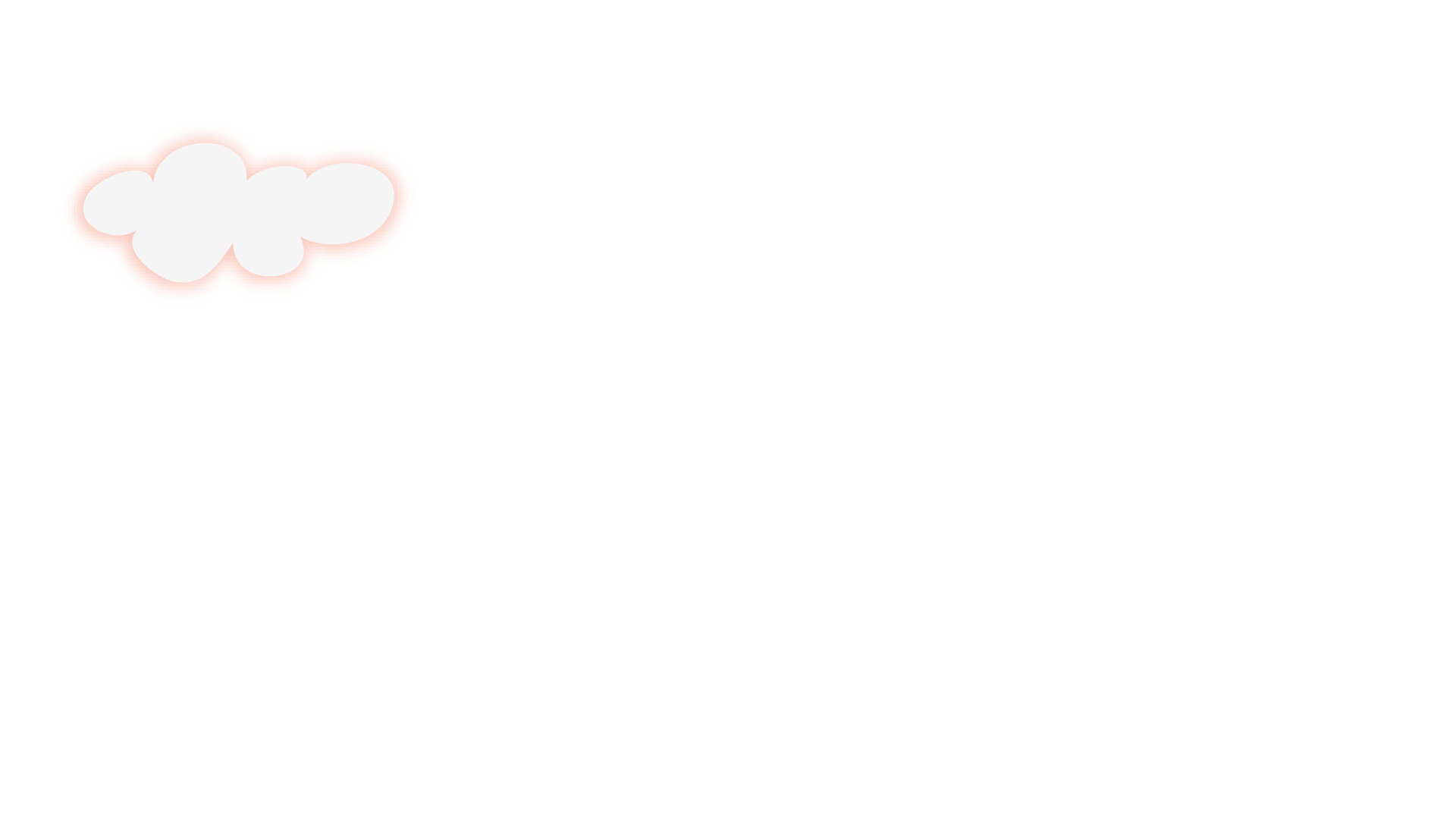 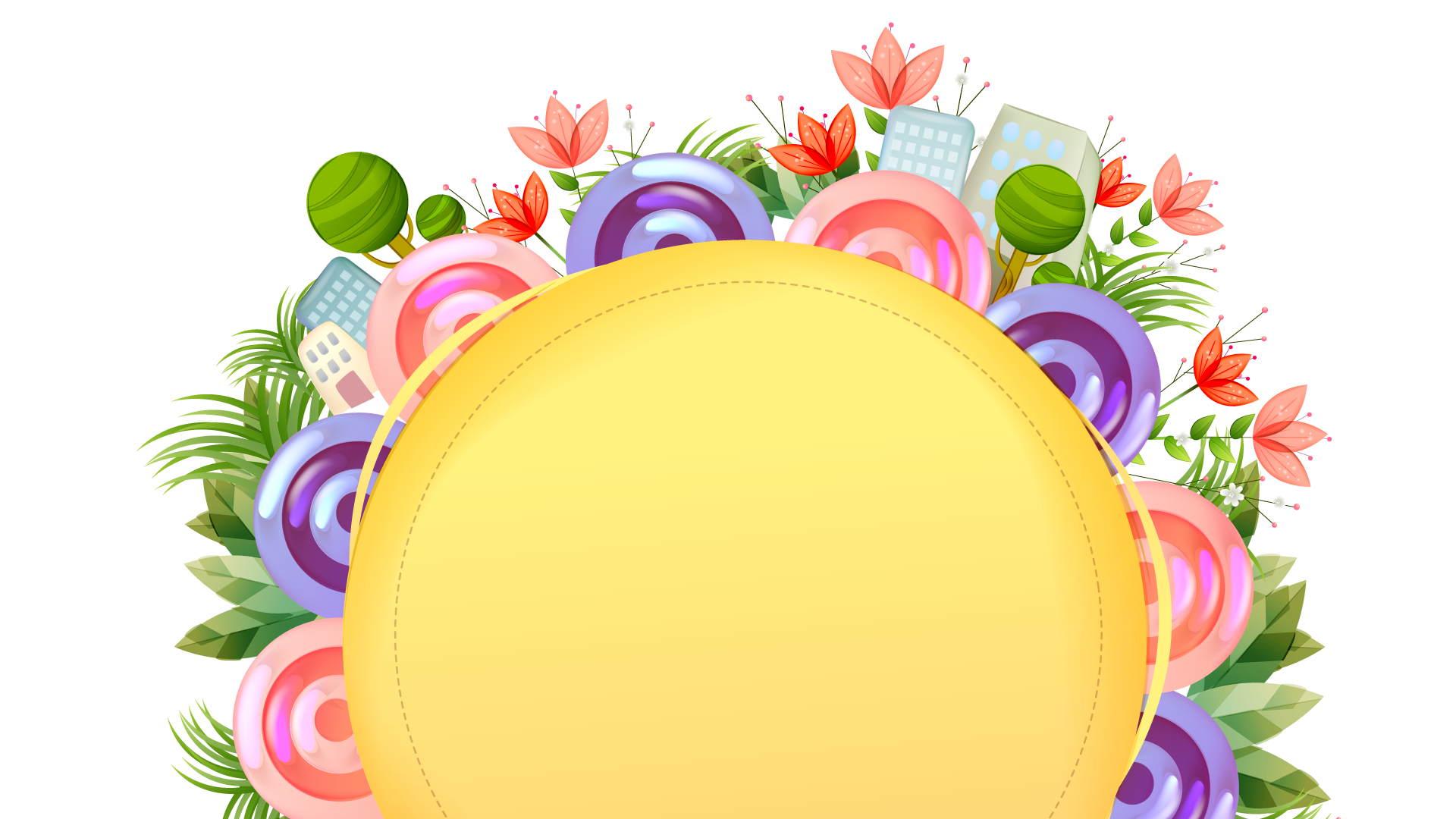 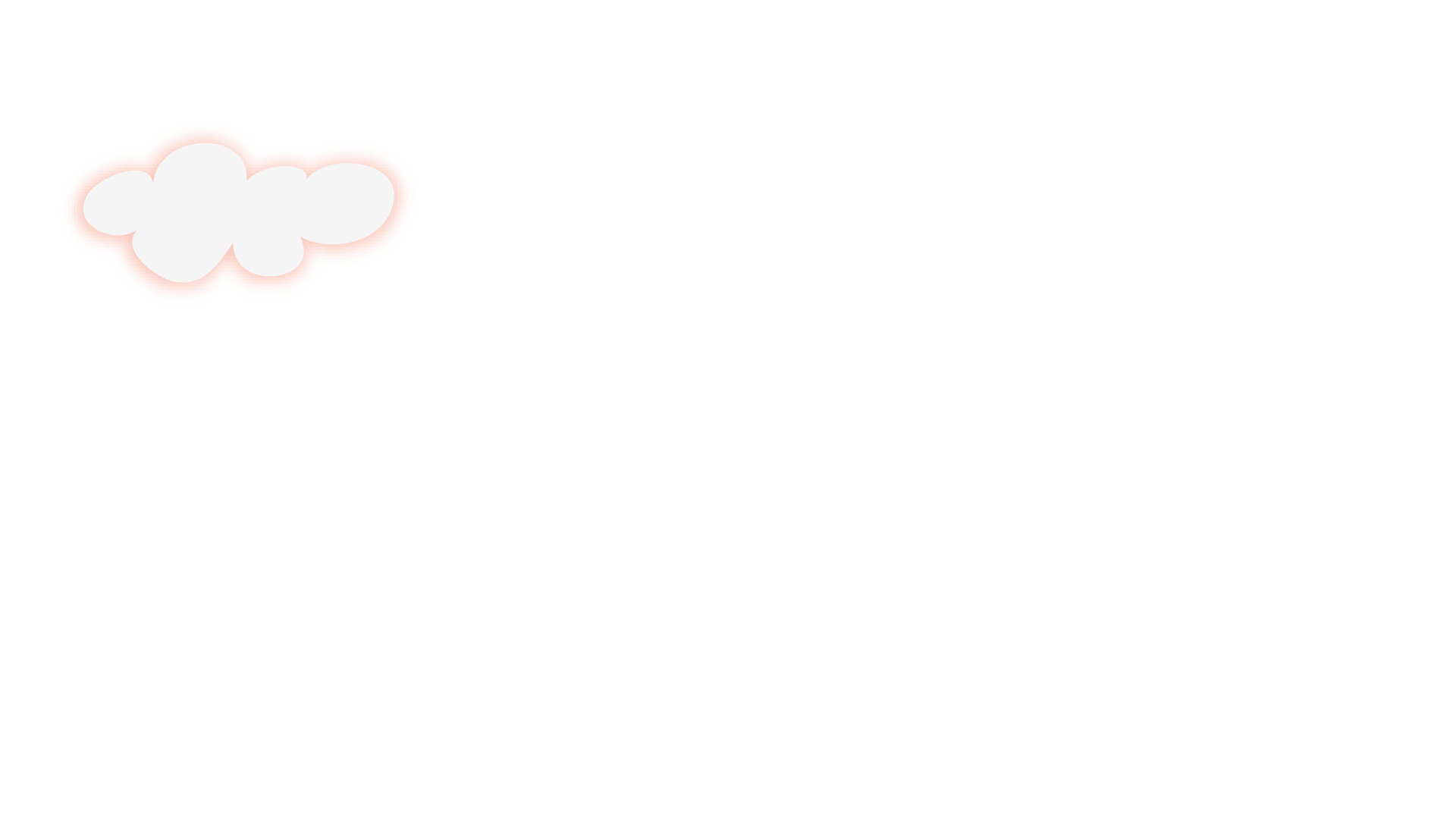 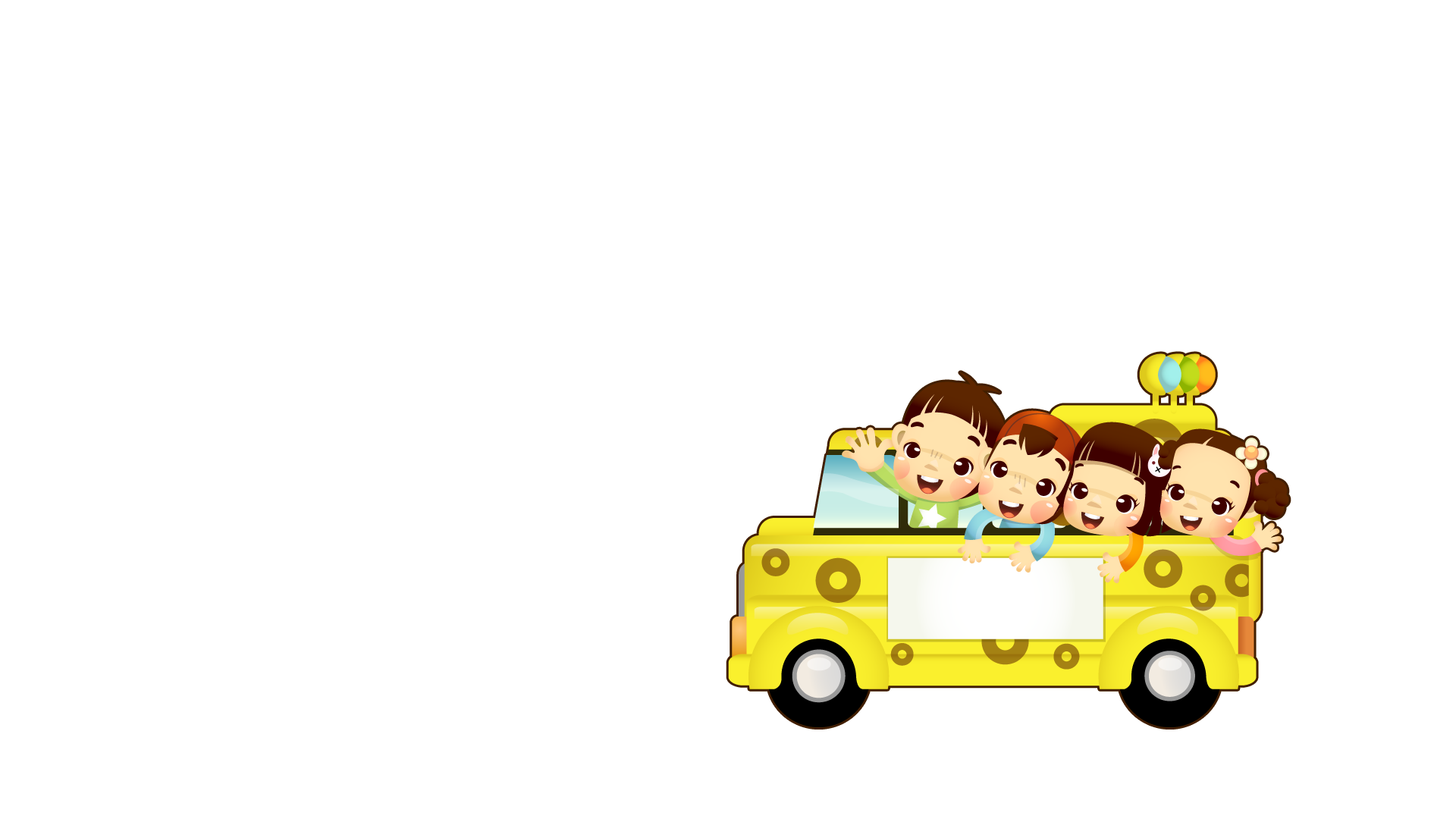 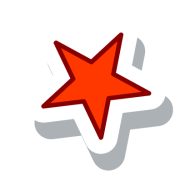 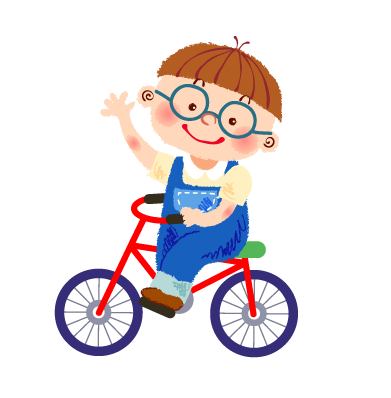 Củng cố, dặn dò
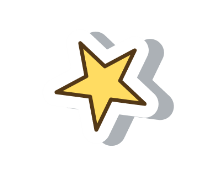 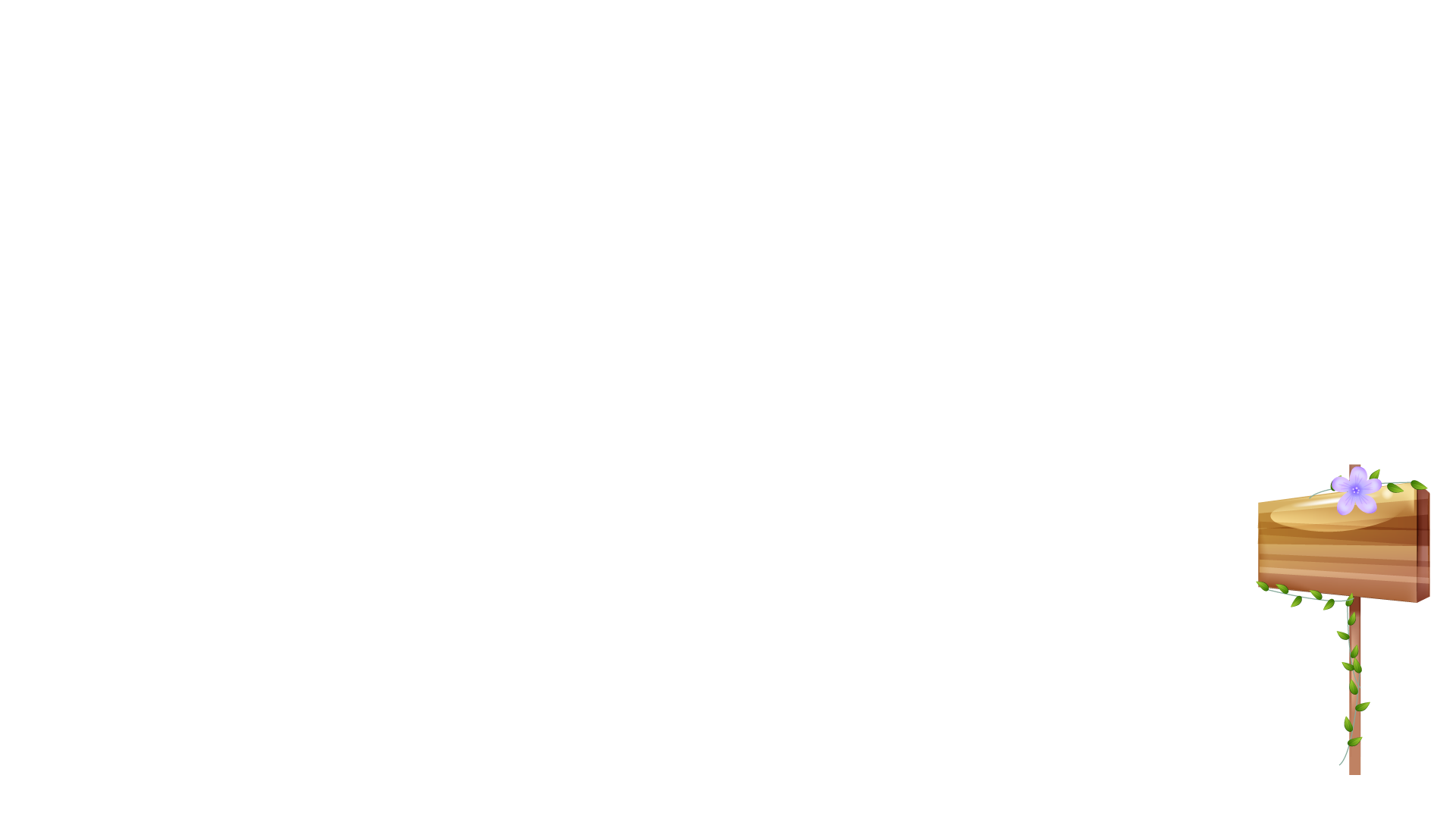 Hương Thảo
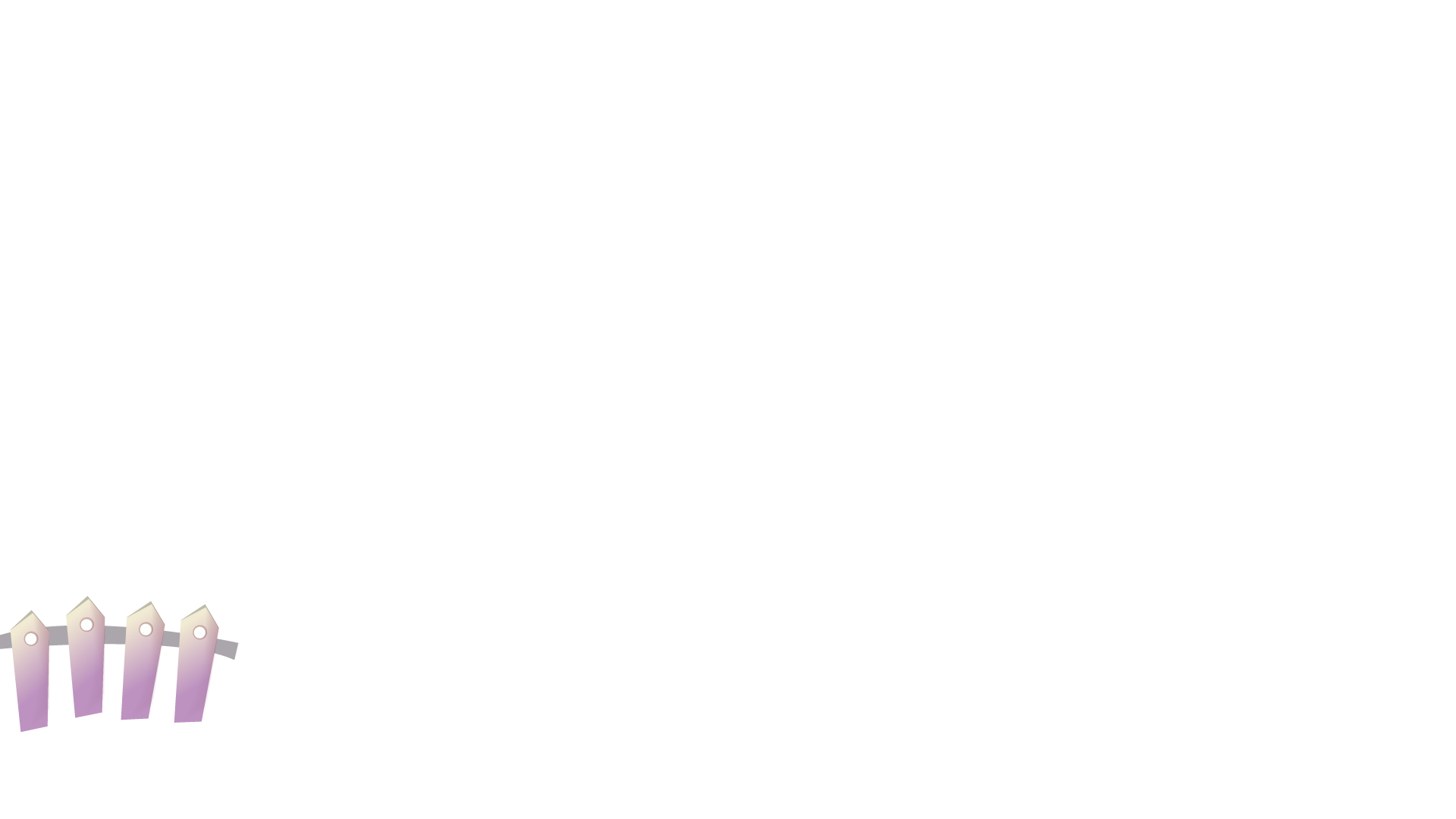 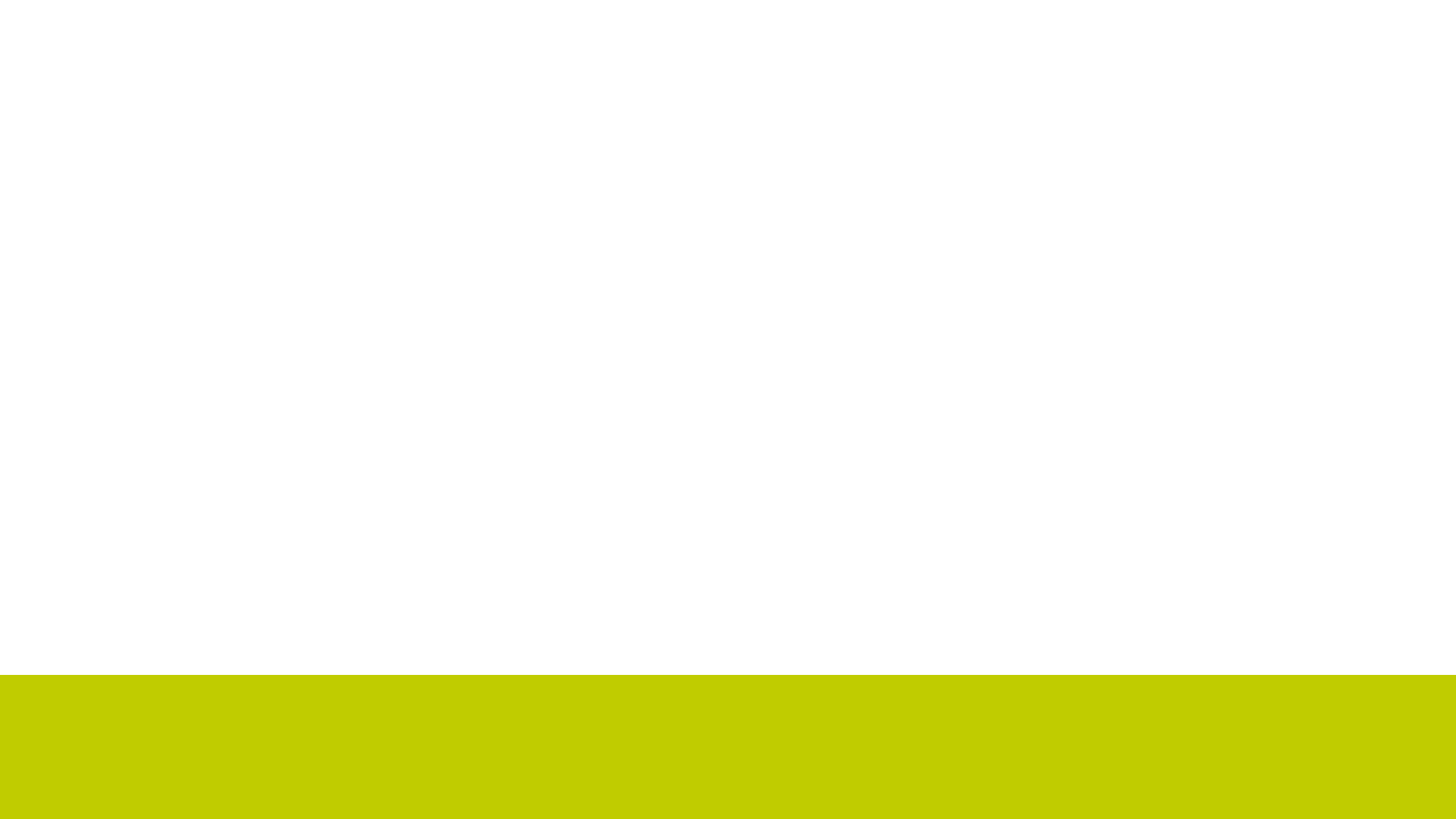